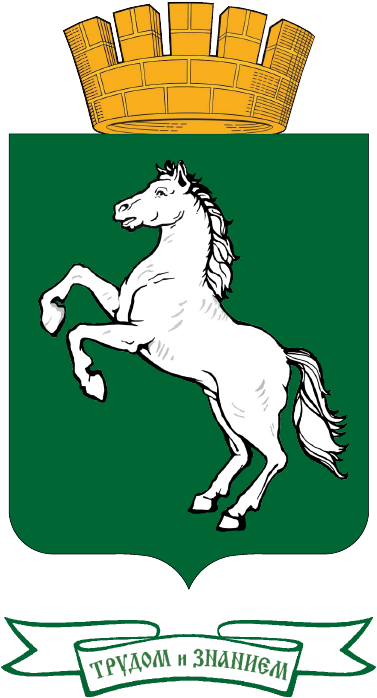 ТОМСК
МУНИЦИПАЛЬНАЯ СИСТЕМА ОБРАЗОВАНИЯ ДЕТЕЙ С ОГРАНИЧЕННЫМИ ВОЗМОЖНОСТЯМИ ЗДОРОВЬЯ И ИНВАЛИДНОСТЬЮ
Бовкун Татьяна Николаевна,
методист МАУ ИМЦ
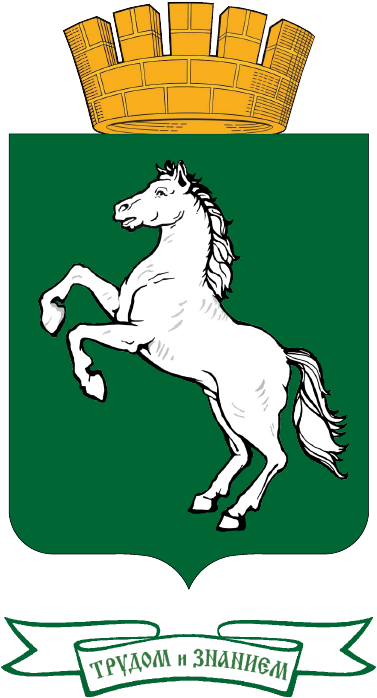 ДОШКОЛЬНЫЕ ОБРАЗОВАТЕЛЬНЫЕ ОРГАНИЗАЦИИ (ДОО)
КОЛИЧЕСТВО ДЕТЕЙ С ОВЗ
КОМБИНИРОВАННЫЕ ГРУППЫ
КОМПЕНСИРУЮЩИЕ 
ГРУППЫ
Вариантивность форм получения образования 
п.27 ст.2, ч. 4 ст. 79 
ФЗ от 29.12.2012 г. 
№ 273-ФЗ 
«Об образовании в Российской Федерации»
ФОРМЫ ПОЛУЧЕНИЯ ОБРАЗОВАНИЯ
404 группы, 537 детей (54 %)
38 групп, 490 детей (46%)
39 групп, 502 ребенка (40,5%)
2020-2021
2019-2020
2021-2022
486 групп, 737 детей (59,5%)
475 групп, 970 детей (61%)
38 групп, 414 детей (49%)
ОБЩЕОБРАЗОВАТЕЛЬНЫЕ ОРГАНИЗАЦИИ (ООО)
ОБЩЕЕ КОЛИЧЕСТВО 
ДЕТЕЙ С ОВЗ
Количество обучающихся с ОВЗ, 
в том числе дети с инвалидностью
197
2958
1742
КОЛИЧЕСТВО ДЕТЕЙ С ОВЗ 
В КОРРЕКЦИОННЫХ ШКОЛАХ
209
2977
1823
1901
3037
200
2019-2020
2020-2021
2021-2022
НОО
ООО
СОО
Инклюзивное образование
2020/2021 учебный год
открыто 1413 классов:
Количество обучающихся:
с нарушением слуха – 37;
слабовидящие – 42; 
с ТНР – 830;
С НОДА – 113;
с ЗПР – 2351;
с интел. нарушениями – 48;
с РАС – 36;
С ТМНР – 4;
с иными ОВЗ – 83.
2021/2021  учебный год
открыто 1436 классов:
Количество обучающихся:
с нарушением слуха – 50;
с нарушением зрения – 34; 
с ТНР – 859;
С НОДА – 102;
с ЗПР – 2368;
с РАС – 38;
с интел.нарушениями – 1;
с иными ОВЗ– 112.
2019/2020  учебный год
открыто 1352 классов:
Количество обучающихся:
с нарушением слуха – 42;
слабовидящие – 41; 
с ТНР – 670;
С НОДА – 111;
с ЗПР – 2391;
с РАС – 31;
С ТМНР– 1;
с иными ОВЗ – 187.
Автономный и ресурсные классы для детей с РАС
МАОУ СОШ № 34 им. 79 –й Гвардейской стреловой дивизии
г. Томска
МБОУ Академический лицей 
им. Г.А. Псахье г. Томска
МАОУ Школа
 «Эврика – развитие» г. Томска
2019 – 8 обучающихся 
(из них 6 в ресурсной зоне)
2020 – 13 обучающихся
2019 – 16 обучающихся
2020 – 7 обучающихся 
(из них 5 детей в ресурсной зоне)
2021 – 18 обучающихся
2020 – 23 обучающихся
2021 – 7 обучающихся 
(из них 4 ребенка в ресурсной зоне)
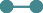 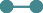 2021 – 23 обучающихся
В 2022 году на базе дошкольных образовательных учреждений № 54, 57 и 83 будут созданы специальные образовательные условия для воспитанников с РАС и планируется открытие компенсирующих групп по модели «Ресурсная зона»
Учреждения дополнительного образования
Городская программа «Удивительный малыш»
2019-2020
2019-2020
198 детей, 123 педагога
2110 детей
2020-2021
2020-2021
176 детей, 112 педагогов
1902 ребенка
2021-2022
2021-2022
217 детей, 126 педагогов
2138 детей
НОМИНАЦИИ: ДЕТСКИЙ ТАНЕЦ, ВОКАЛЬНЫЙ НОМЕР, ТЕТАТРАЛИЗОВАННАЯ ПОСТАНОВКА, ОРИГИНАЛЬНЫЙ ЖАНР, СОДРУЖЕСТВО ЖАНРОВ
15 учреждений